Ethno-cultural Seniors: 

Staying Healthy, Well and Safe 
at Home in Communities
Mental Health
& 
Resources
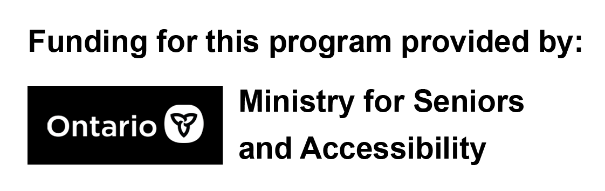 Topics of Discussion
Introduction
Depression
What is Mental Health?
Activities, Coping, Getting Creative
Shopping & Convenience for Safety
Resources
Feedback
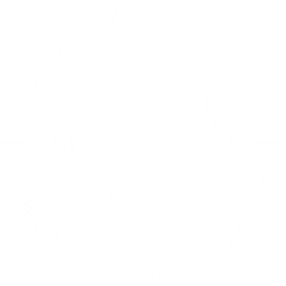 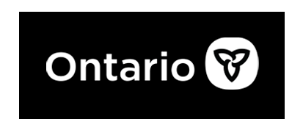 Depression
in older adults and what to do about it…
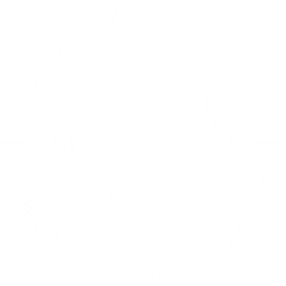 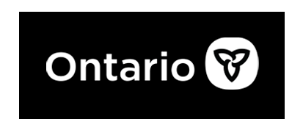 What it looks like?
Doesn’t get dressed
Lost interest in activities they used to enjoy
Expressed feelings of sadness
Unusual emotional outbursts
Sleeps poorly or too much
Change in appetite
Lacks energy and is often tired
Has difficulty concentrating
Spends a lot of time alone
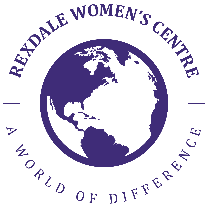 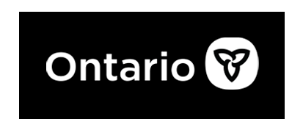 depression can affect anyone at any age
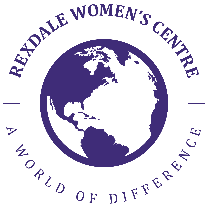 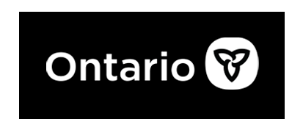 coping with stress
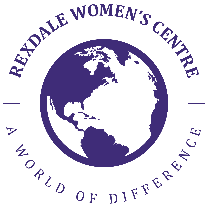 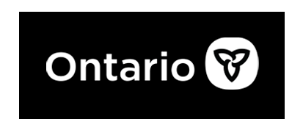 Steps
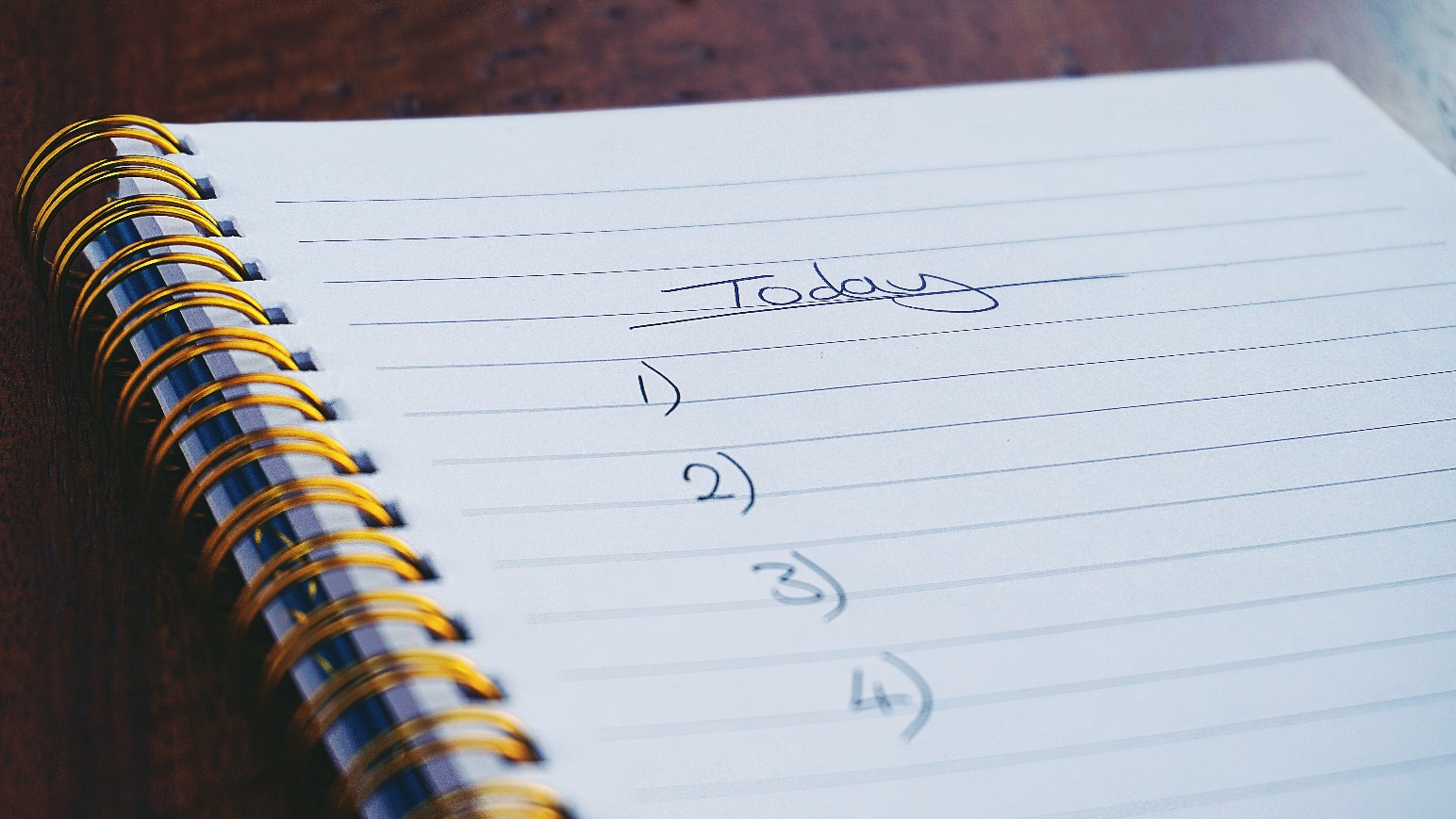 Identify what is causing the stress
Think about what you can do to take control
Make some changes
Talk about what’s going on
Contact a mental health professional
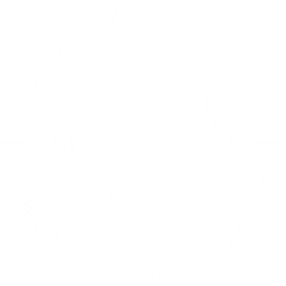 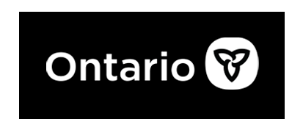 What is Mental Health?
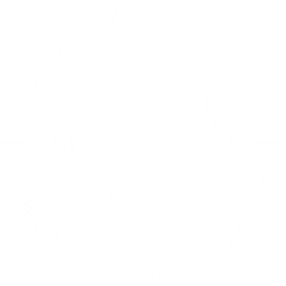 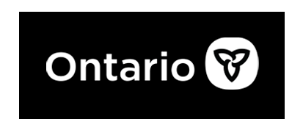 What is it?
A specific state of mind related to our emotional and mental well-being
Necessary for us to live a healthy life
It is not the same thing as mental illness
It helps you enjoy life and cope with many things
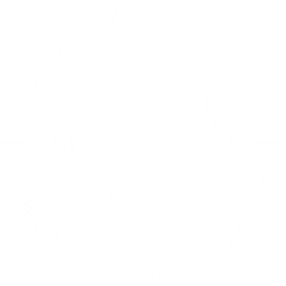 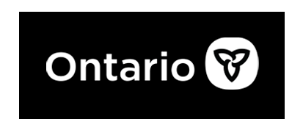 - Know and accept that life can be challenging- Set realistic goals for yourself- Learn and try new activities, like starting a hobby or becoming more comfortable with technology
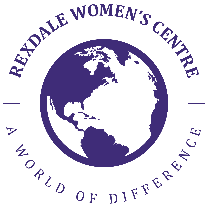 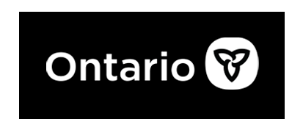 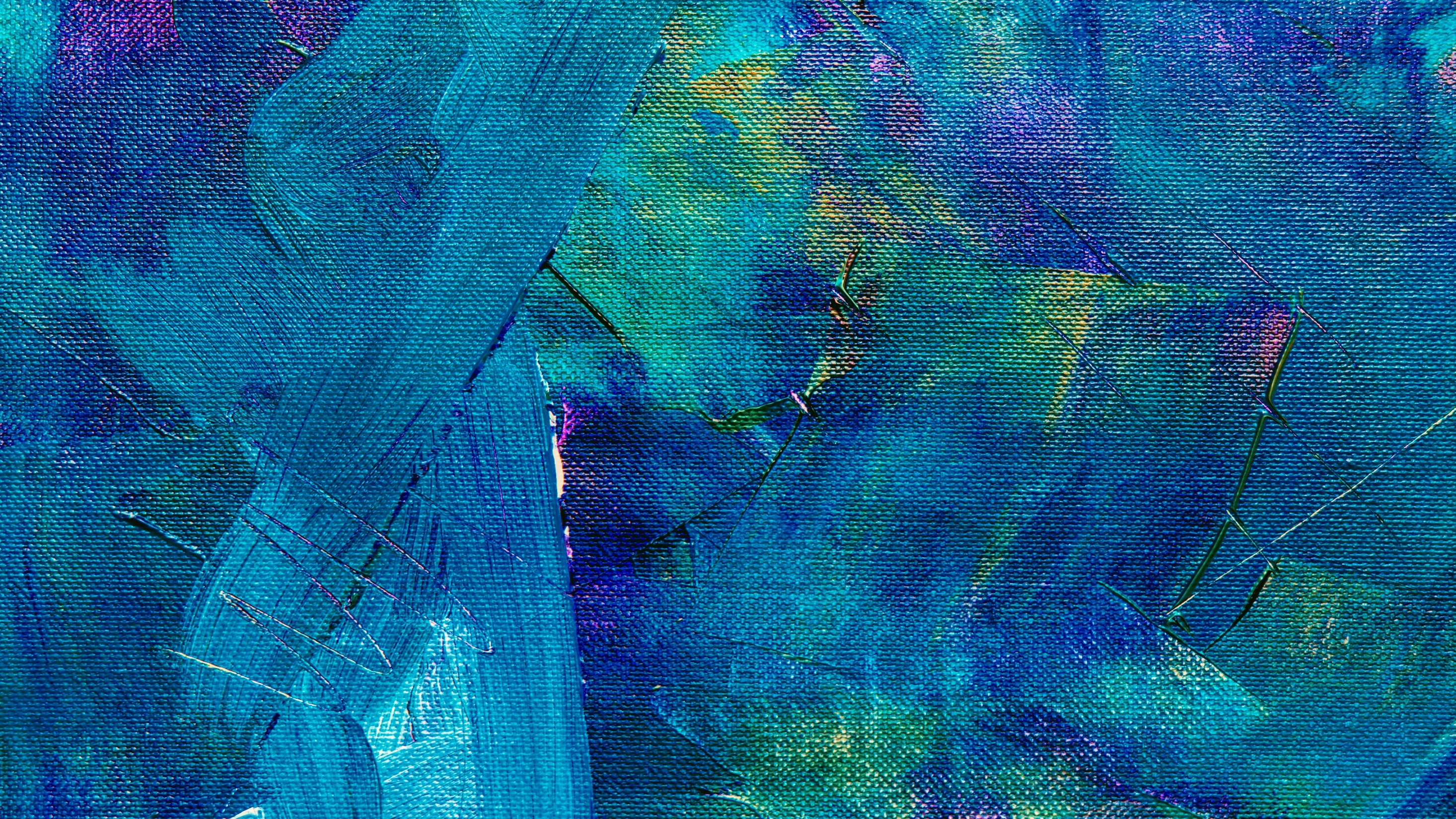 Getting Creative
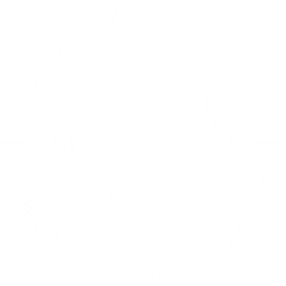 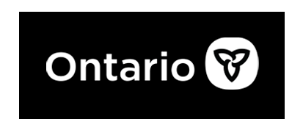 Active Living
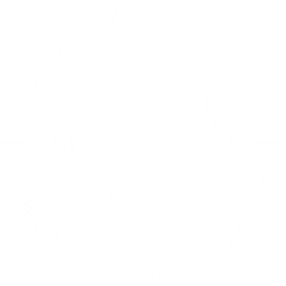 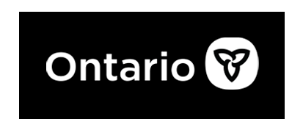 Staying Active
Low impact movement is easy on the joints
Stretching
Walking
Yoga
Swimming
Elliptical
Cycling (stationary bicycle)
Help improve your mood
Help you build strength
Gives you more energy for the day
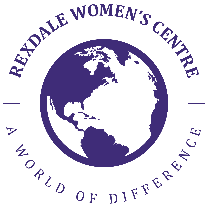 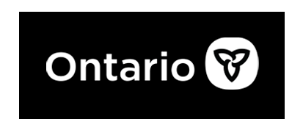 Games
Happy Mind for Health In-kind
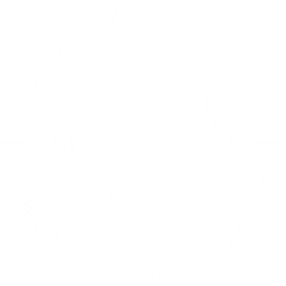 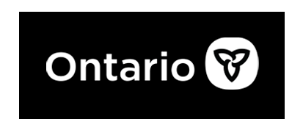 Keeping your Mind Sharp
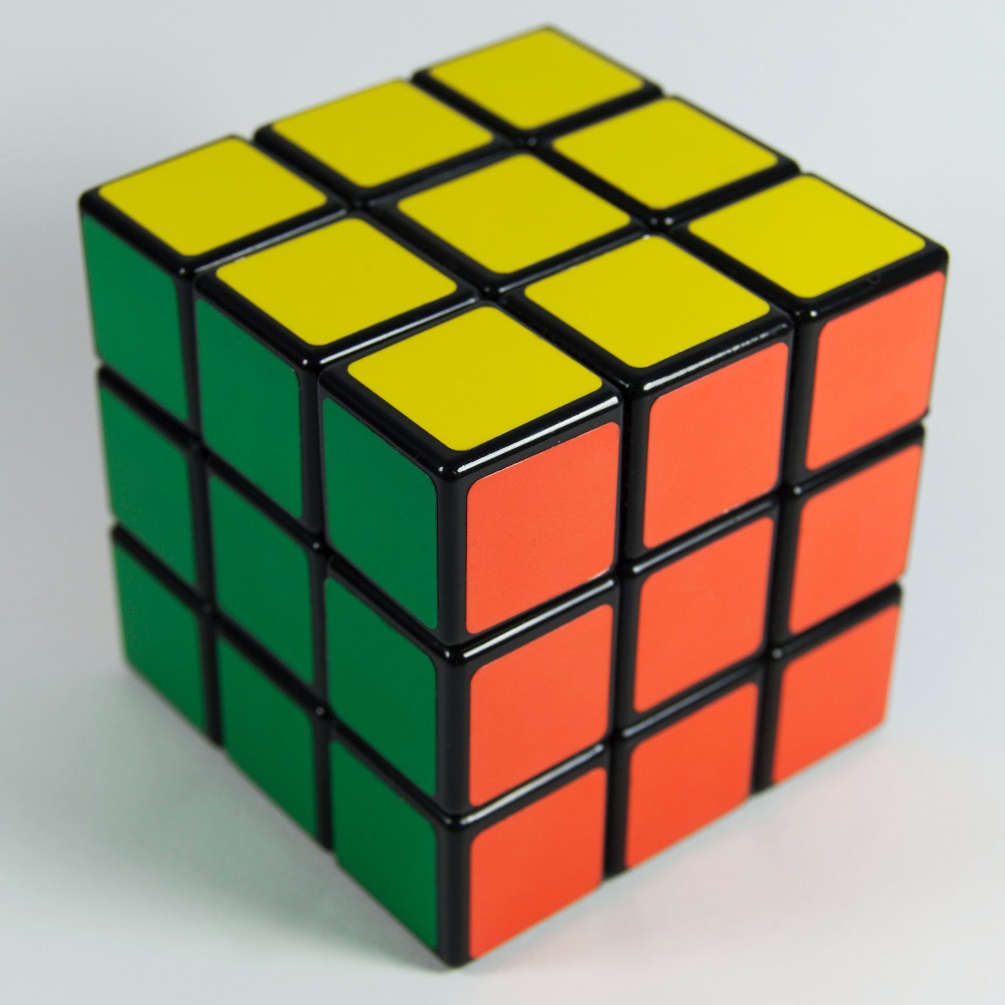 Reading & Writing
Learning a new language
Playing an instrument
Puzzles and games help to enhance our mental health; fun!
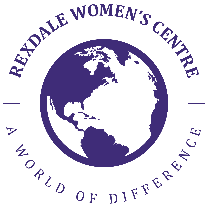 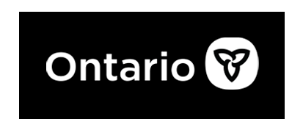 Stay Connected with Friends
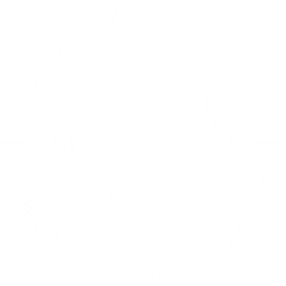 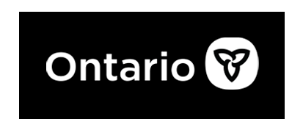 Connections
Maintaining relationships with friends can be difficult with the distances between us, even under ‘normal’ circumstances
Get comfortable connecting with friends using technology
Schedule a good old fashioned phone call
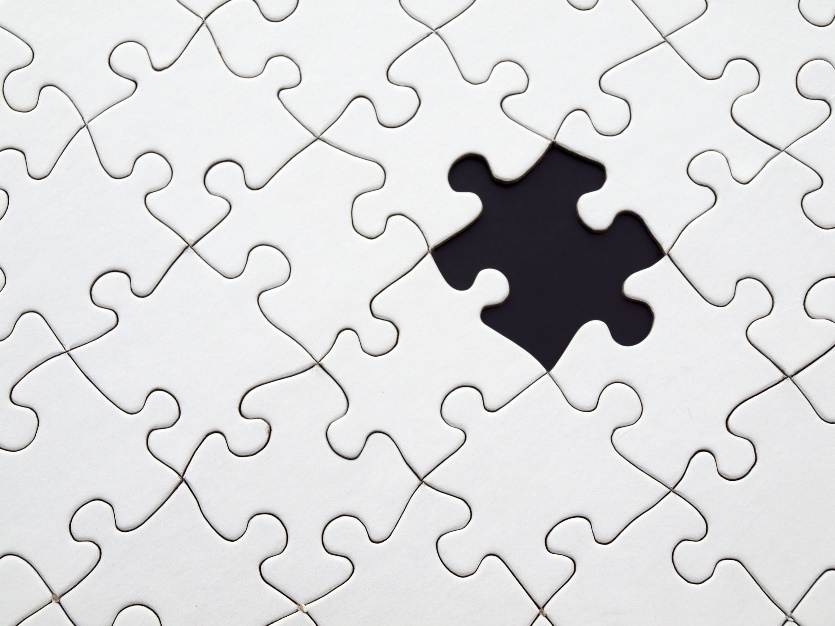 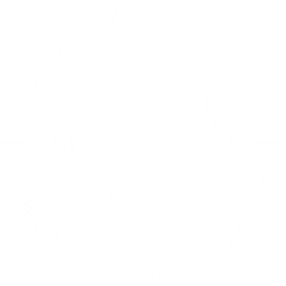 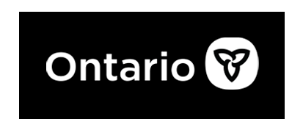 Pets
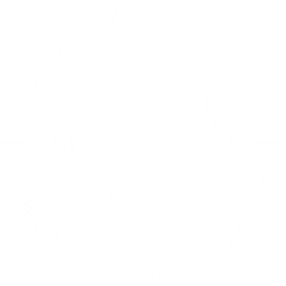 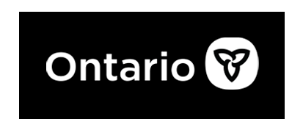 Pets
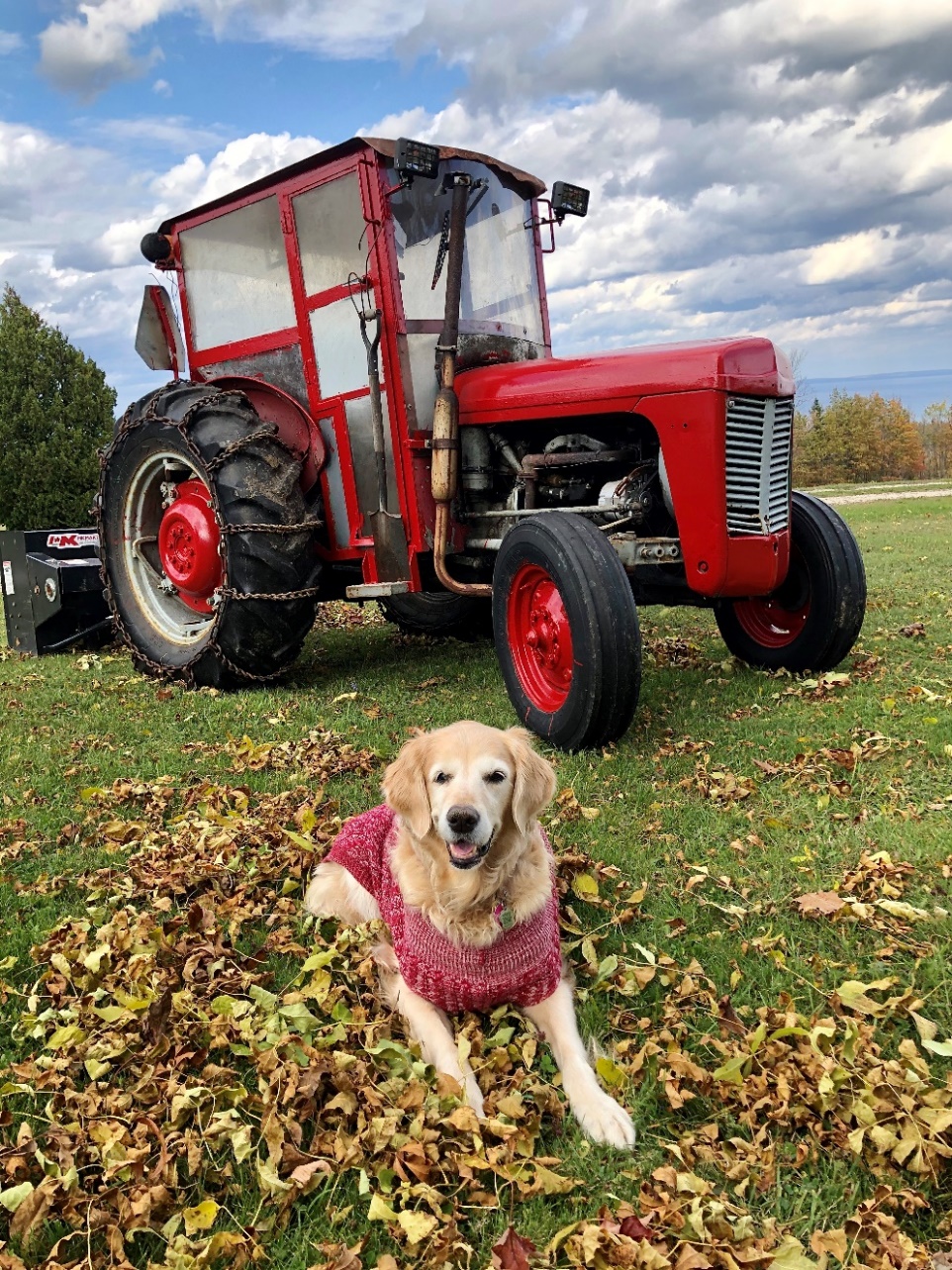 Animals keep us active
They offer companionship
Lower stress
Brings happiness to our lives
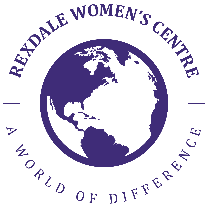 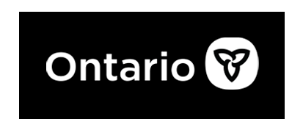 Hobbies
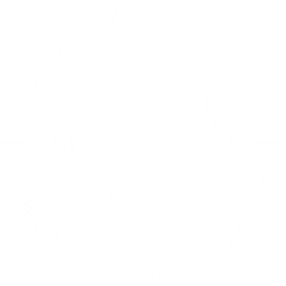 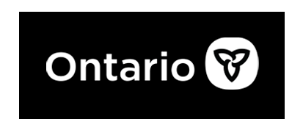 Finding Interests
Gardening
Painting / Drawing
Reading
Sewing / Knitting / Crochet
Baking / Cooking
And so many more!
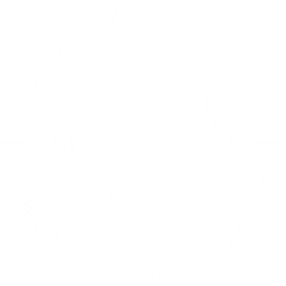 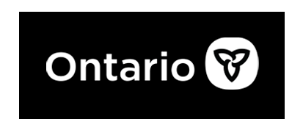 Accessibility
in Etobicoke
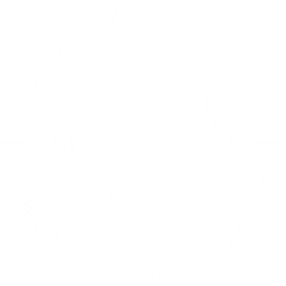 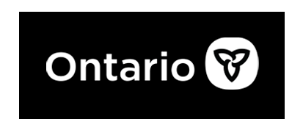 Orders can be placed by phone or visiting their website at: 

www.grocerygateway.com
Grocery Gateway(Longo’s)
Toronto & GTA

Senior’s Support Line: 

905-564-8778
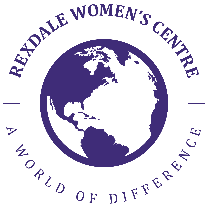 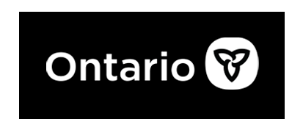 Grocery (minor) & Pharmacy

Hours: 24/7

Prescriptions can be refilled online or by calling. 

Those comfortable using online services can sign up for email or text services to receive notifications when their prescription is ready for pick-up.
Shoppers Drug Mart
123 Rexdale Blvd, Etobicoke, ON

416-743-1645
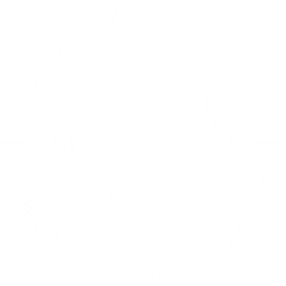 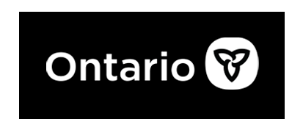 Online shopping and curbside pick-up available

Orders can be placed by downloading the Canadian Tire app or visiting their website at 
www.canadiantire.ca
Canadian Tire Rexdale
2025 Kipling Avenue, Etobicoke, ON

416-743-6950
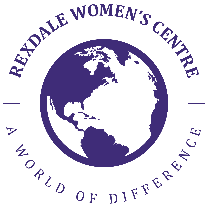 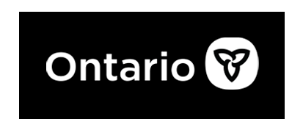 Grocery & Pharmacy
Pick-up: minimum $35.00 order
Delivery: $9.97 delivery fee

Seniors Shopping: Yes
Time: 7:00AM-8:00AM

Orders can be placed on their website at www.Walmart.ca or by phone.
Walmart Rexdale Supercentre
2245 Islington Ave, Etobicoke, ON

416-747-6499
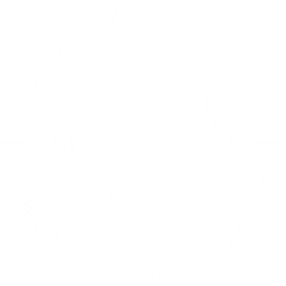 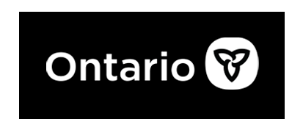 In-store prescription pick-up available. 

Prescriptions can be filled by phone
PharmaChoice(Rexdale Mall)
2267 Islington Avenue, Etobicoke, ON

416-749-6006
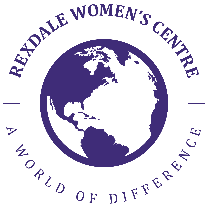 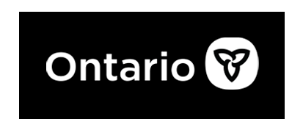 Offers various support services for seniors. 

Grocery Delivery Program
Fee: $3.50

Transportation (one-on-one)
416-243-0127 ext. 555

www.esssupportservices.ca
Etobicoke Services for Seniors (ESS)
2245 Lawrence Avenue W, Etobicoke, ON

416-243-0127
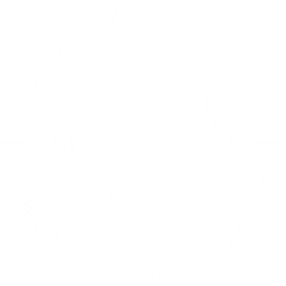 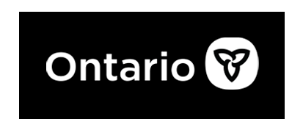 Additional Resources
numbers to call
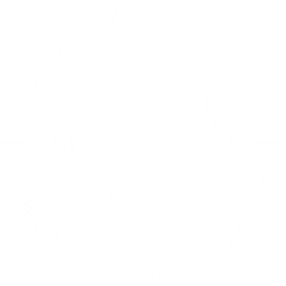 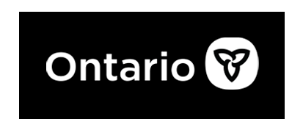 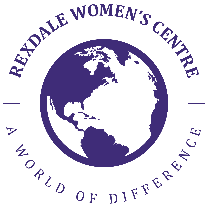 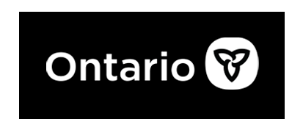 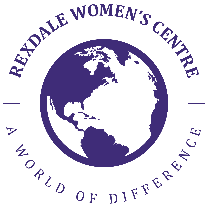 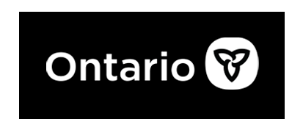 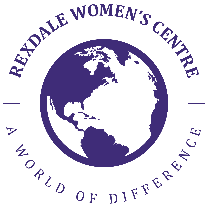 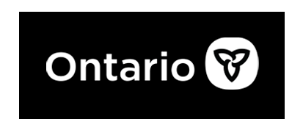 Additional Resources
websites of interest
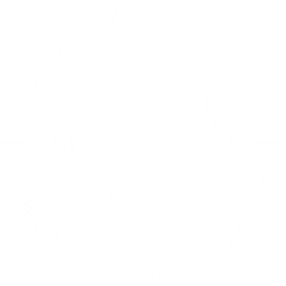 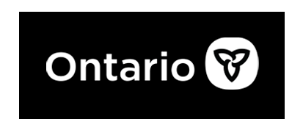 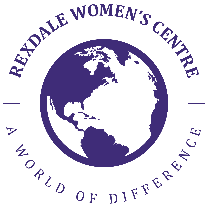 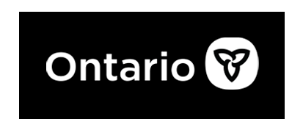 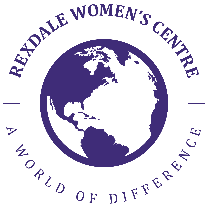 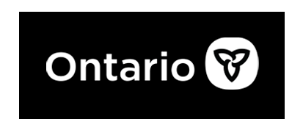 Thank You
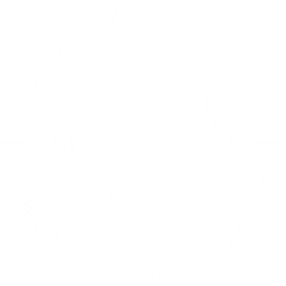 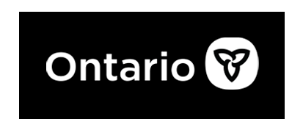